Facilitating Online Learning ToT
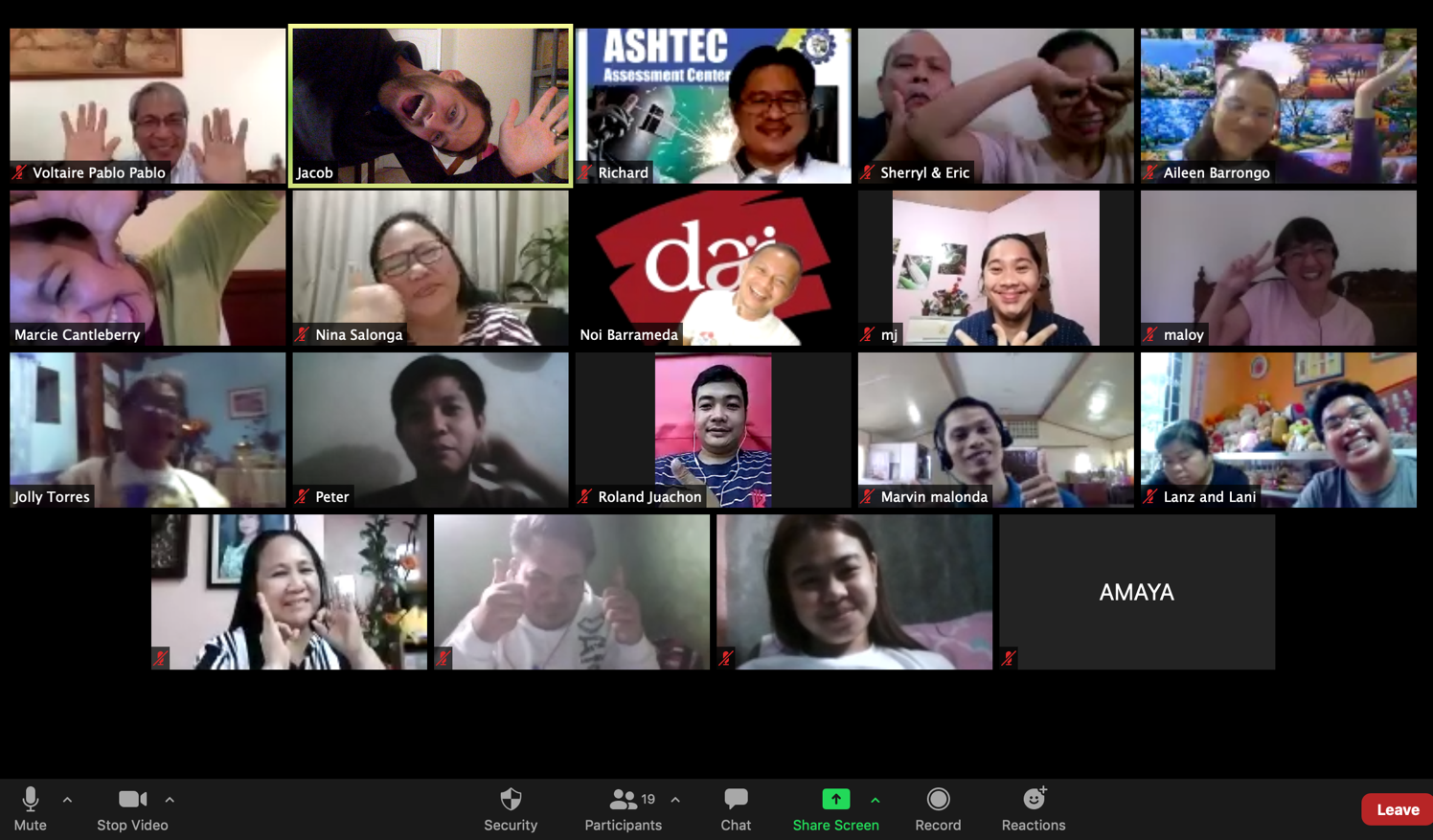 Pilot Cohort!

November 2020
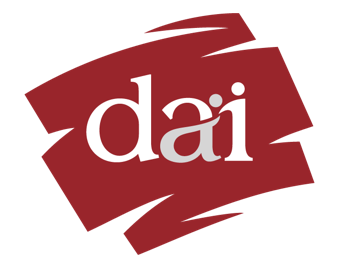 A WARM WELCOME
As we begin, please rename what you would like people to call you for this workshop time – it will be recorded and available privately on the DAI Institute

BEGIN RECORDING

Icebreaker & Introductions 
on Menti.com
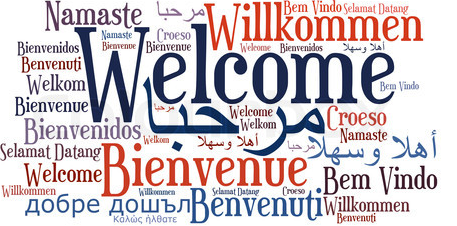 OVERVIEW OF OUR TIME TOGETHER
DAY 1 LEARNING OUTCOMES:
Define key terms for online learning
Identify how Zoom time is precious
Describe top factors for making a workshop transformative/effective (Jamboard)
Introduce tools to engage participants: Jamboard, Menti, Zoom, and Flip Grid
Overview our Facilitation Practice #1 and #2

DAY 2 LEARNING OUTCOMES:
Utilize new tools and the DAI Institute to facilitate learning virtually
Facilitation Practice #1: Teach a short mini lesson in small groups and receive feedback
Understand the importance of observing other facilitators to grow in your own practice

DAY 3 LEARNING OUTCOMES:
Facilitation Practice #2: Teach a short mini lesson in small groups and receive feedback
Self-reflect on new and inspiring ideas, any anticipated challenges, and set a goal
Closure, question and answer time
Graduation with certificates and photo
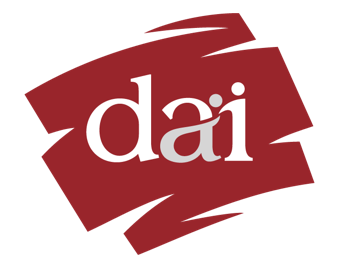 ONLINE LEARNING DEFINITIONS
ASYNCHRONOUS: not at the same time, participants learn at their own pace
SYNCHRONOUS: learning at the same time

VIRTUAL/ONLINE
IN-PERSON/FACE TO FACE
BLENDED LEARNING: combines virtual and in-person

FLIPPED CLASSROOM: Prior to class, participants complete assignments, readings, or watch recorded lectures.  During class, participants interact with one another to apply key concepts, collaborate, and discuss
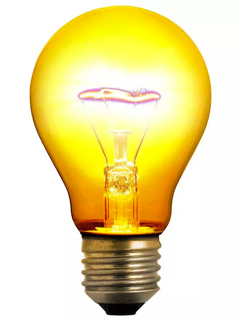 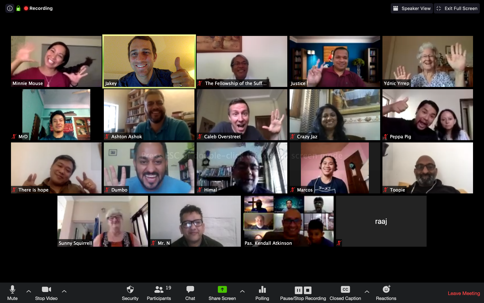 ZOOM TIME IS PRECIOUS TIME
Time is limited - every second matters.
Priority during “live” Zoom time is to facilitate active interaction. NO LONG LECTURES.
Ask yourself:
Asynchronous:  What can participants complete on their own before or after our live zoom time?
Synchronous: What are interactive activities or discussion questions that will maximize our learning while we are together?
SMALL GROUP DISCUSSION
We are going to use Jamboard to share our thoughts. This is a virtual substitute to sticky notes on chart paper.

TOPIC: Leading Transformative Workshops
 What are the top factors that make a workshop transformative or effective? Think about your own experience attending or facilitating. 

Head to our Jamboard:
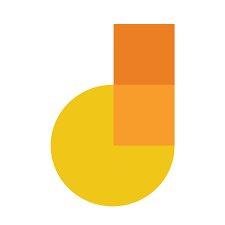 BEHIND THE SCENES: TECH TOOLS
Let’s take a peek at the Tech Tools we used:
Jamboard: How to create and share the link
Zoom: Screenshare and breakout rooms

TUTORIAL VIDEOS:
Click here for a Zoom Tutorial Video on Breakout Rooms
Click here for how to create a Jamboard
Click here for How to share a Jamboard
You can also access tutorial videos  through the 5 Tech Tools Hypderdoc on our Cohort page
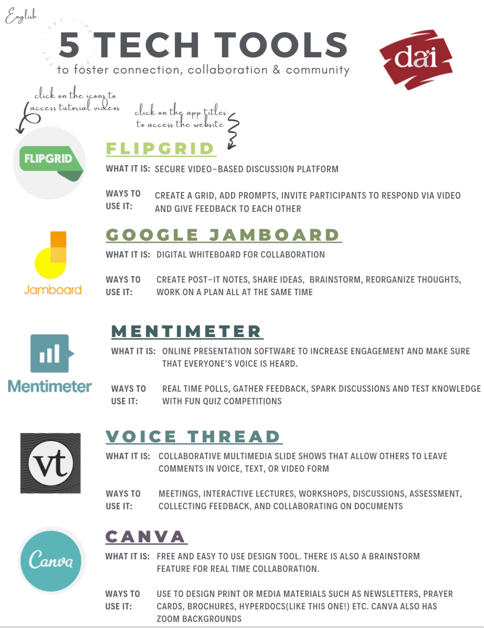 FACILITATION PRACTICE #1 & #2
Learn by DOING

You will have TWO opportunities to practice facilitating in small groups.
Practice #1: Building a sense of community
Practice #2: Engaging Facilitation 

Utilize a checklist to prepare and reflect
Share MS Word file in Zoom chat
It will also be available on the cohort page
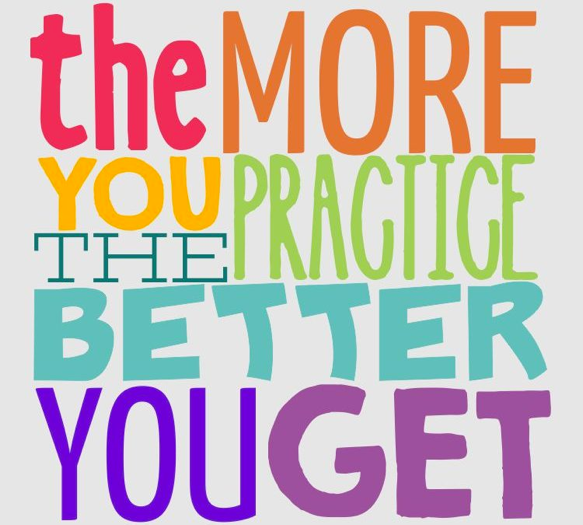 FACILITATORS ARE THE KEY
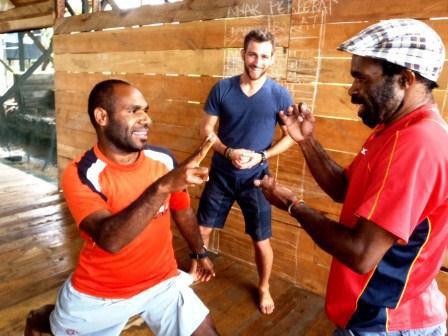 Tools are tools, but what makes a workshop transformative is the interaction between the facilitator and the participants.  

So whether you’re face-to-face using a microphone, a projector, tables and chairs, or virtual on Zoom, FlipGrid or Menti, the most important aspect is connecting with your participants to guide and lead the learning.
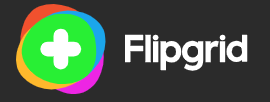 TECH TOOL: FLIP GRID
Asynchronous video discussion tool
Secure
Used all over the world from kindergarten-PhD scholars at prestigious universities
Facilitators pose questions and participants respond with a short video. Others can respond with text or video.
Click above or type in
JOIN CODE: f823173b
HOMEWORK  [for Wednesday December 9]
Prepare for Facilitation Practice #1
Respond to the question on Flipgrid
Add a comment to two or more responses

*All of these resources can be found on the FOL Cohort Page: 
https://institute.daintl.org/fol_01
WRAP UP AND QUESTIONS
Before we dismiss, what questions do you have?
Group Reflection in chat box:
 * NEW
 ! IMPORTANT

God bless you and see you for session 2!